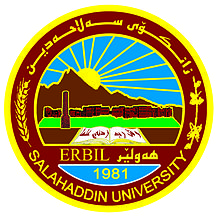 Kurdistan Region-Iraq
Ministry of Higher Education 
and Scientific Research 
Salahaddin University-Erbil
Software Defined Radio
Base of 
cognitive radio
by 
Niyaz Othman Ali
Introduction
Over the last few years analog radio system are being replaced by digital radio system
Programmable hardware development 
Software is more flexible than hardware 
Promising technology is by using software
2
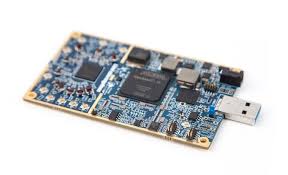 What is SDR
SDR  refers to technology wherein software modules running on a generic hardware platform 

SDR is a radio that which operating parameter can be altered by making a change in software without making any hardware change
3
SDR motivation
Constant evolution of link-layer protocol standard
Existence of incompatible wireless network technologies
Rolling – out new services/feature costly problem
Infrastructure updating and wireless operators
4
SDR advantages
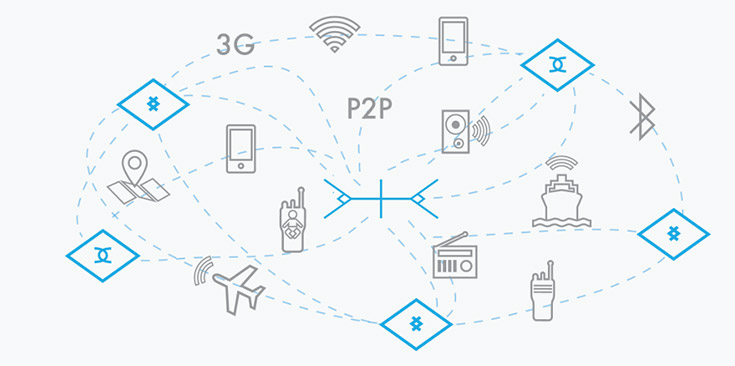 Reusable device with long usage life
Device can be upgrade and heeling 
some bug after manufacturer over the air
Reduce cost  and time of design
Integrated handset and infrastructure
theoretically possible by hardware,
 now it is practically possible 
Ubiquitous connectivity
Efficient use of spectrum
It is the enabler of the future radio “cognitive radio”
5
Application
6
Different teams from different countries can communicate with each others
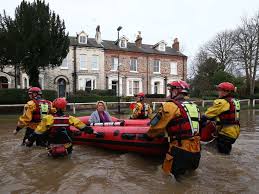 7
Military, different legions concurrently communicate with each others
8
8
Major obstacles in face of  wideband SDR application
The antenna characteristic should be controlled by software
Complexity and throughput
Efforts of enhance both processing power and software
9
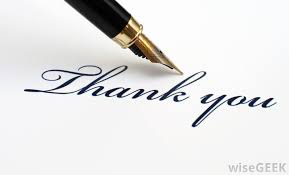